Arizona Health and Air Quality II
Enhancing extreme heat intervention and preparedness activities in Maricopa, Co. Arizona with NASA Earth observations
Daniel Finnell (Project Lead), Teresa Fenn, Ashley Brodie, Richard Muench
DEVELOP National Program at NASA Langley Research Center
Objectives
Abstract
Keep this blank for now.
Body text point size should be at least 24.
Caption text point size should be at least 16.
Feel free to rename, move, and resize sections as needed.
Automate the creation of heat vulnerability maps in Maricopa County, AZ
Create a tool to monitor heat severity
Connect to OPeNDAP for access to near real-time data
Study Area Temporary map, Will be made editable
Maricopa Co., Arizona
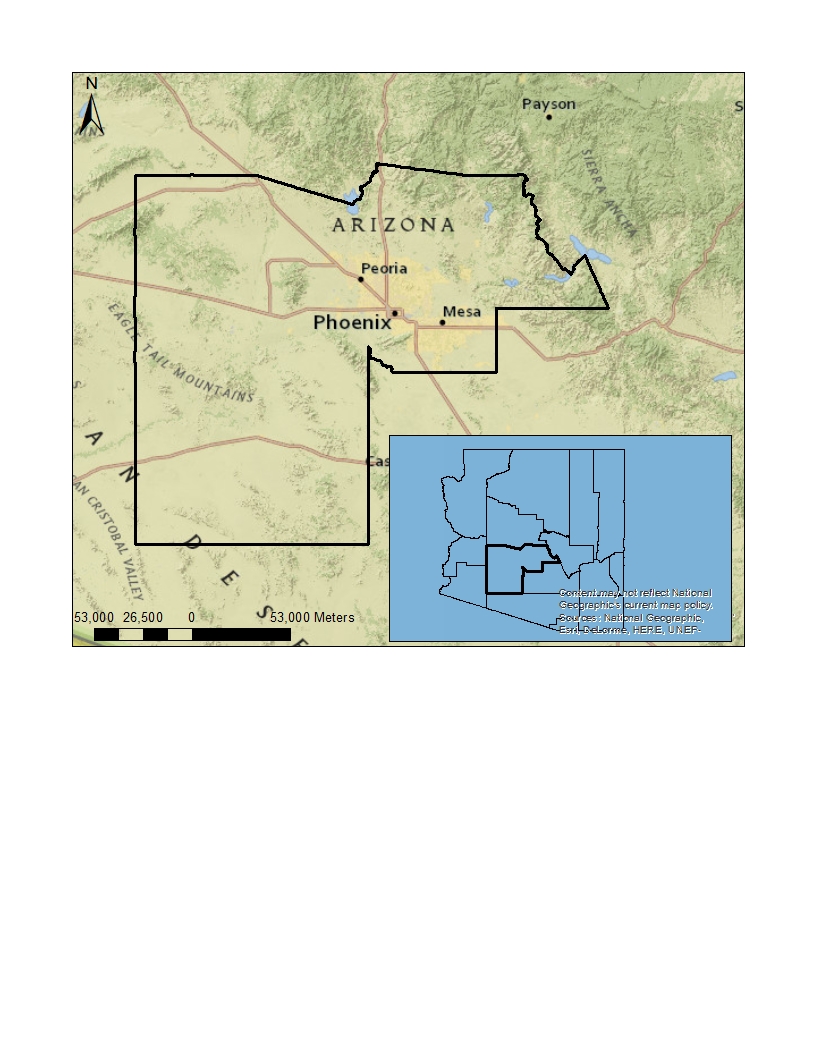 Methodology
Data Products
Data Sources
Processing
Weather Station:
Daily High, Daily Low, Pressure, Humidity
Python Scripts from Term 1
Mesowest & Synoptic Labs
Aqua MODIS: 
Land Surface Temperature
Compiling and automation of scipts
Earth Observations
Earthdata Search manual data collection
Terra ASTER: 
Elevation
Terra ASTER
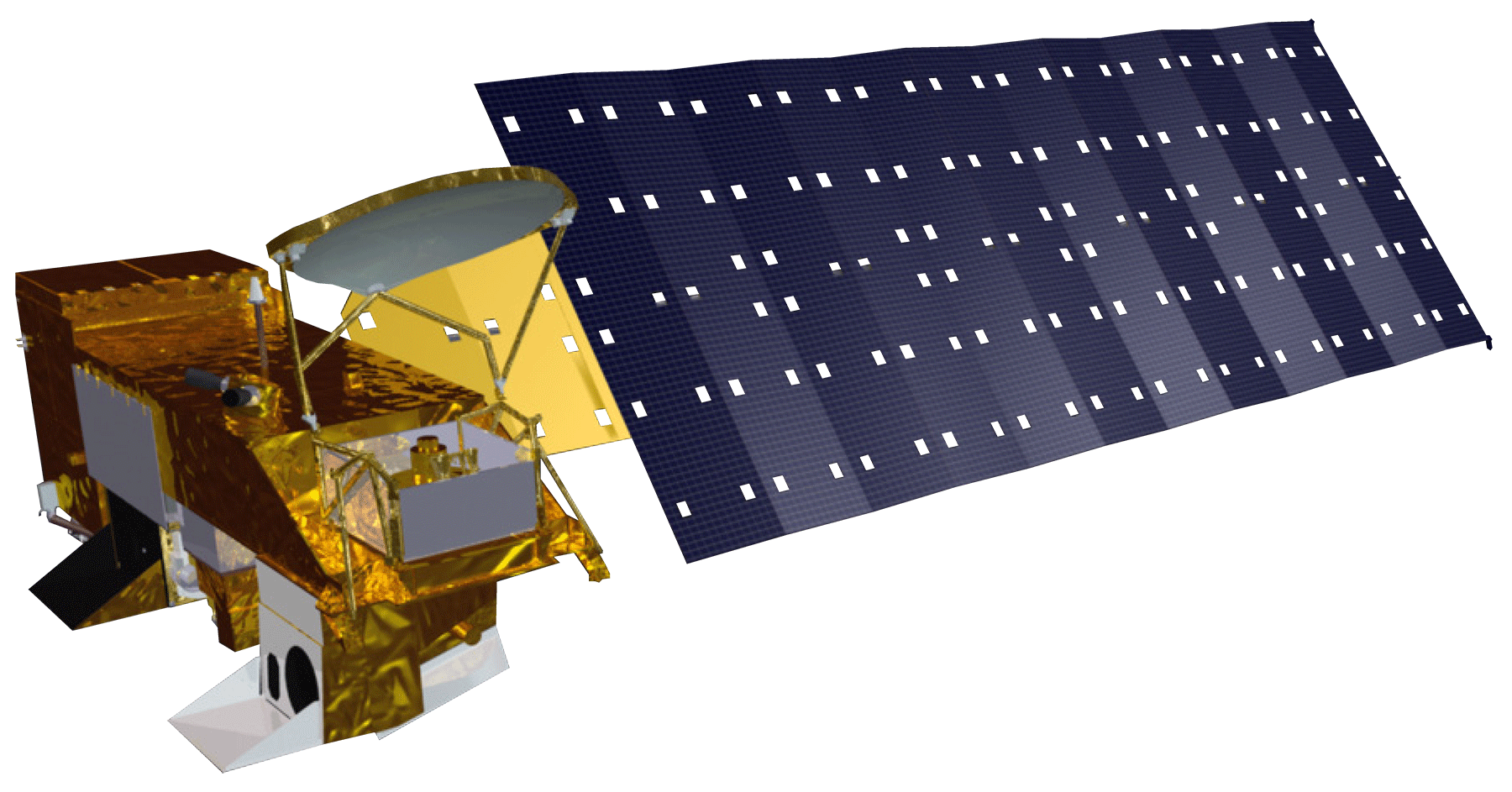 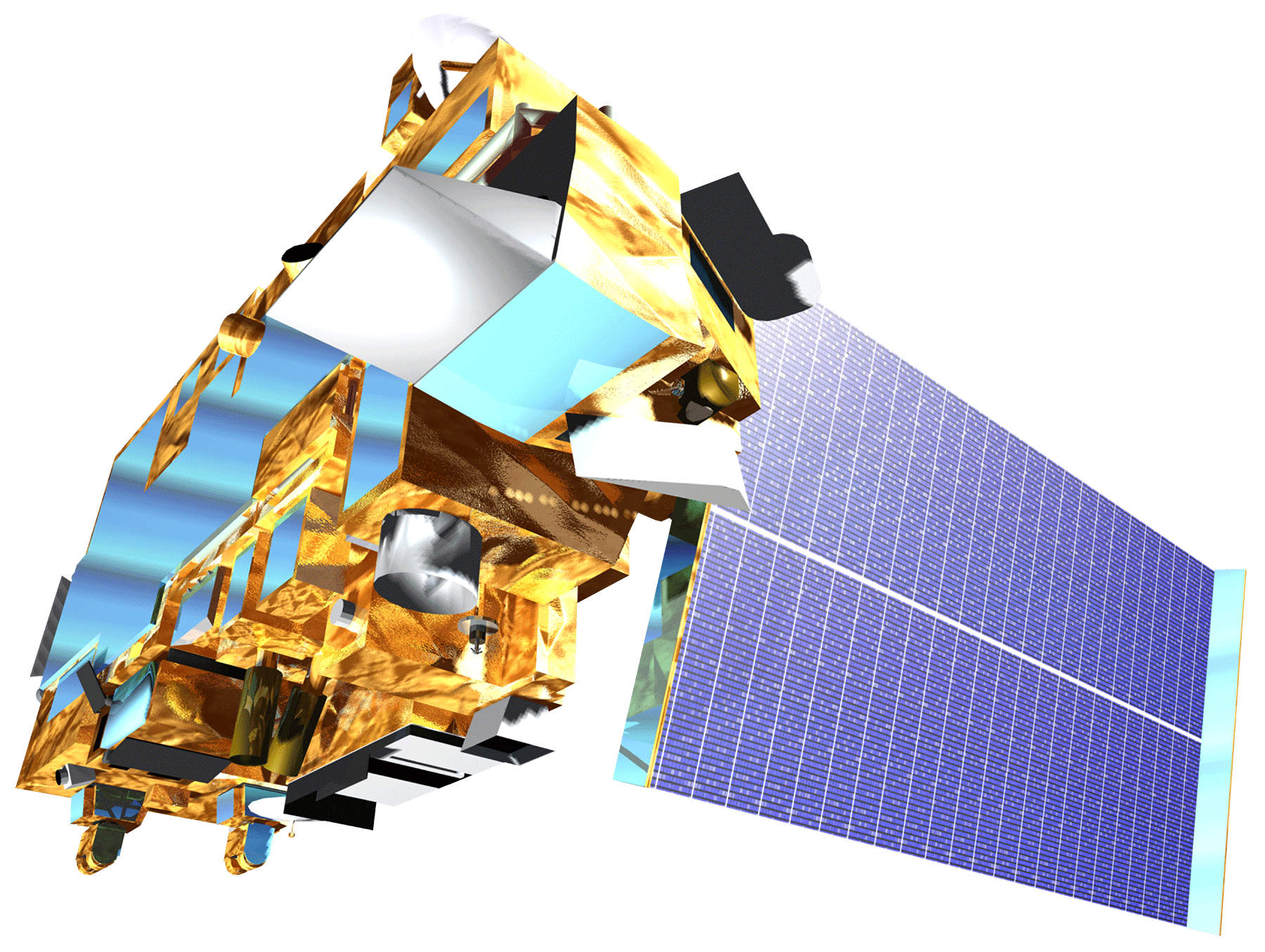 Suomi NPP VIIRS: Population
Connection to OPeNDAP servers
Landsat 8 OLI: 
Land Surface Temperature
Aqua MODIS
Landsat 8 OLI
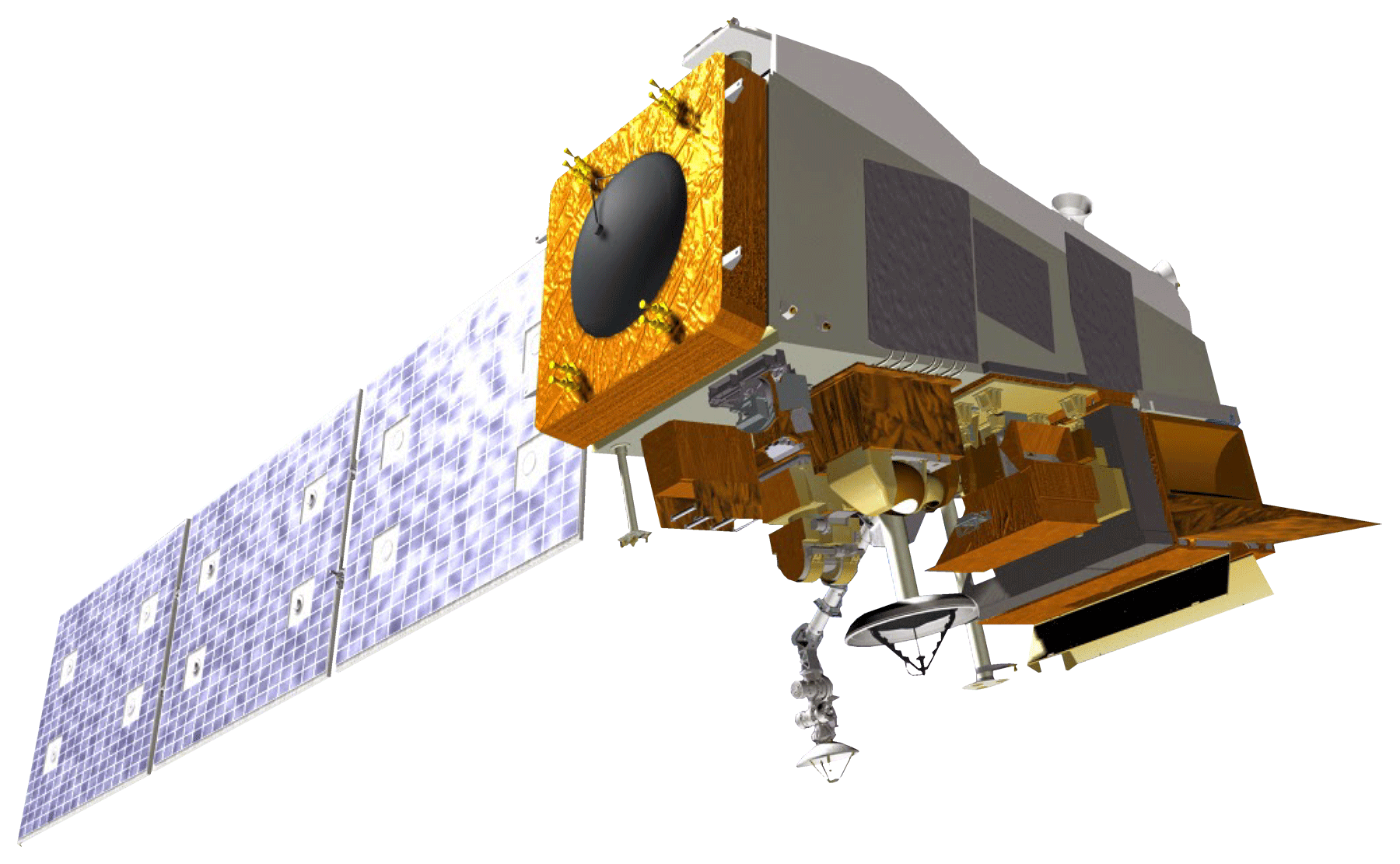 Survey Results; CASPER
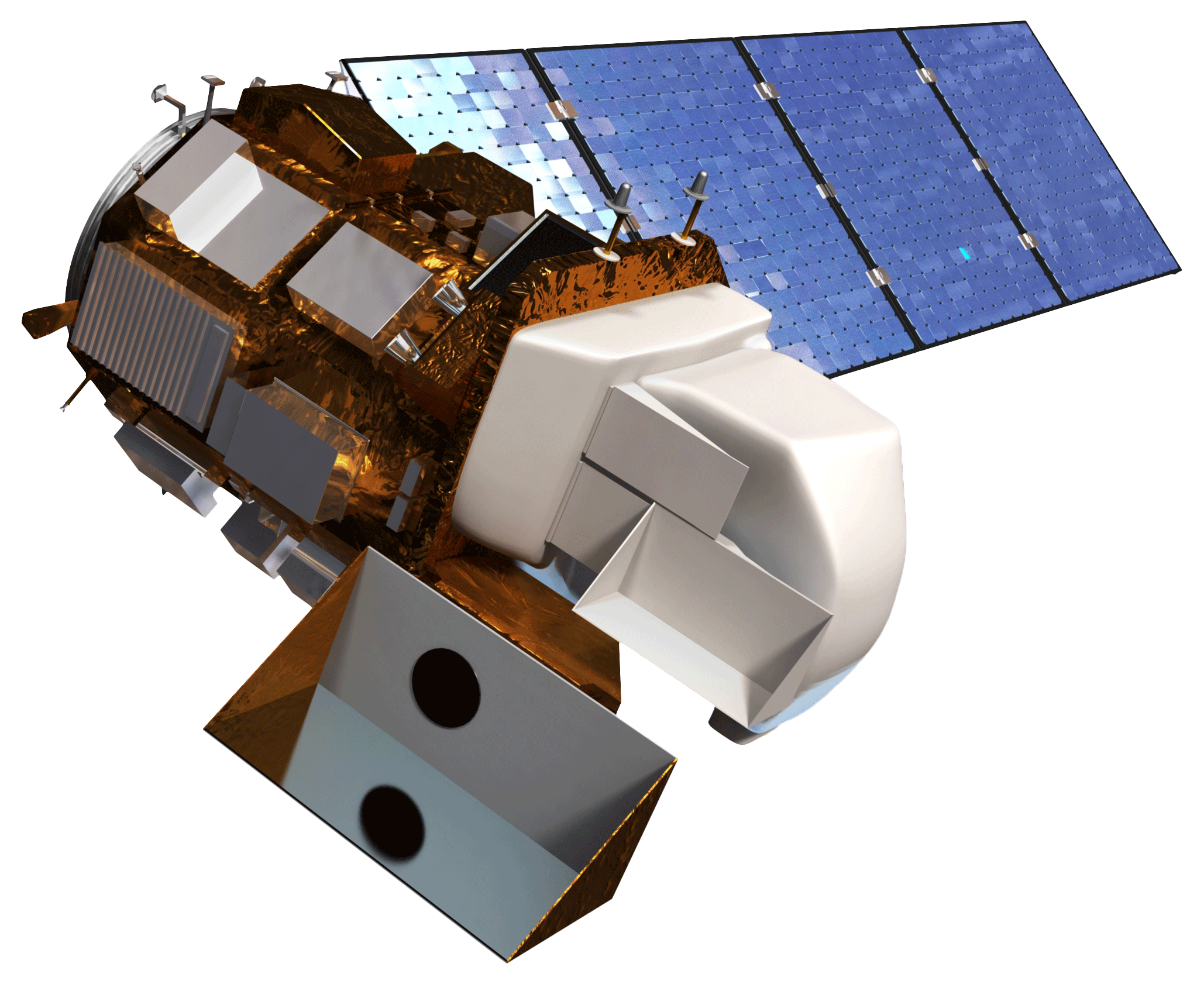 Suomi NPP VIIRS
Conclusions
Results
Use images.
Make sure that it has some sort of flow, that it makes sense.  Show your results in a logical order.
No bullets.
Use bullets.
Use complete sentences with periods.
Team Members
Project Partners
Acknowledgements
Daniel Finnell (Project lead), Teresa Fenn, Ashley Brodie, Richard Muench
We would like to thank the Arizona Health & Air Quality Term 1 team: including Amy Stuyvesant, Geordi Alm, Rocky Garcia, Emma Baghel, April Rascon, Bernardo Gracia.
We would also like to thank Brian and Matt Tisdale from the ASDC for assisting us with OPeNDAP.
Arizona Department of Health Services (ADHS)

Phoenix Heat Relief Network

National Weather Service Phoenix Forecast Office

Environmental Remote Sensing and Informatics Lab (ERSL) at Arizona State University

Center for Policy Informatics (CPI) at Arizona State University